Future colliders: beyond HL-LHC - premise
Several collider options presented so far with various levels of engagement from UK community:
 
	electron-positron (linear – ILC, CLIC, circular – FCC-ee, CepC)
	electron-proton (LHeC, FCC-eh)
 	proton-proton (FCC-hh)
	mu+mu- (MuC). 

Other ideas (new e.g. from Snowmass or of recent conception, and old e.g. from ES) exist: 

	HE-LHC (raising com of the LHC)
	C3   (linear e+e-, 8-km-long cold copper-distributed coupling complex, could fit on the Fermilab site)
             Higgs-Energy LEptoN (HELEN) e+e− linear collider 
	HALHF (Hybrid Asymmetric Linear Higgs Factory Concept) – newly received, see next slide
Hybrid Asymmetric Linear Higgs Factory (HALHF) Concept
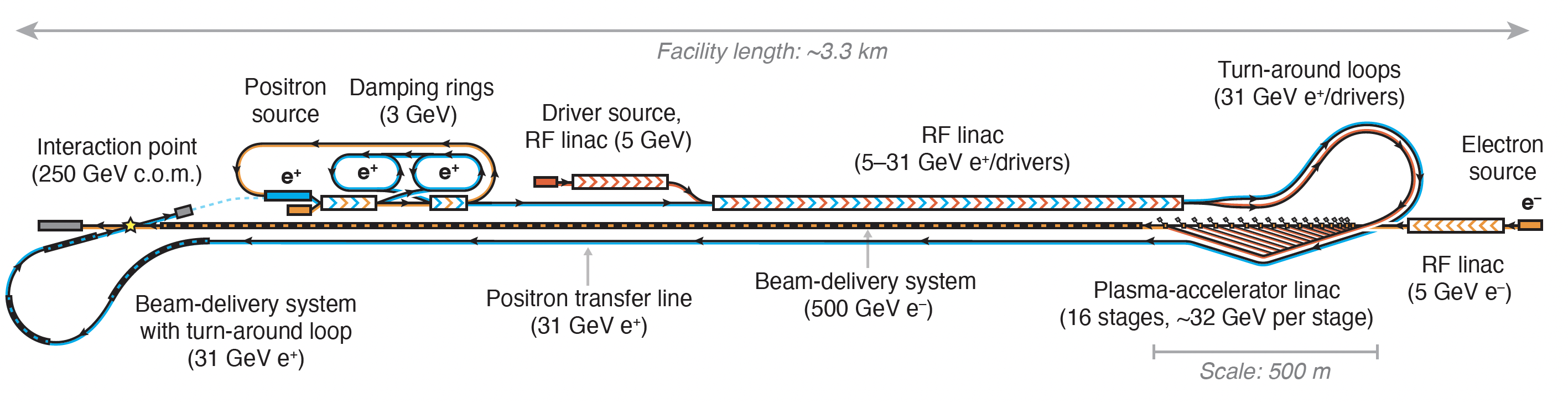 Exploit high gradient of e- acceleration in PWFA and avoid difficulty of e+ acceleration by using conventional RF linac, reducing cost by low E(e+) (31 GeV)=> high E(e-) (500 GeV), boost g ~ 2.7  => ECM ~ 250 GeV.
Reduce running costs by increasing current I(e+) and reducing I(e-); this & asymmetric emittance (increased for e-) ease PWFA requirements.
~ 400m length PWFA stage ( PWFA gradient~ 6.4 GV/m; <gradient>~ 1.2 GV/m) => facility length ~ 3.3 km and cost ~ ¼ of ILC/CLIC - $1.9B (2022 $).
e-
e+
e+ BDS
e- BDS
2
Future colliders: beyond HL-LHC – for discussion
Is there the right balance between funding for science exploitation of existing experiments and construction/R&D for future projects? ​
 In this case, detectors construction and exploitation HL-LHC is perhaps the biggest competitor, and/or new projects around it (Physics Beyond Collider experiments at CERN) which could come earlier ?  

Is the current future collider programme too broad/not broad enough? ​
 Several possible facilities/locations, science case similar (e.g. for e+e- options and low com m+m-) to be considered synergically, accelerator and detector challenges of very different nature …  

If tensioning is needed, should it be between areas or between projects within area? ​
 And should the timing factor be considered (i.e. FCC-hh/eh  after FC-ee in the current schedule)?

International Strategic Consideration – is UK well placed in all of these areas it pursues? How influential is it in international programme? What are the key upcoming opportunities; risks of missing them?​
--> UK needs to be driving the European Strategy update next time - e.g. that is why the roadmap update is needed – how to realise that?